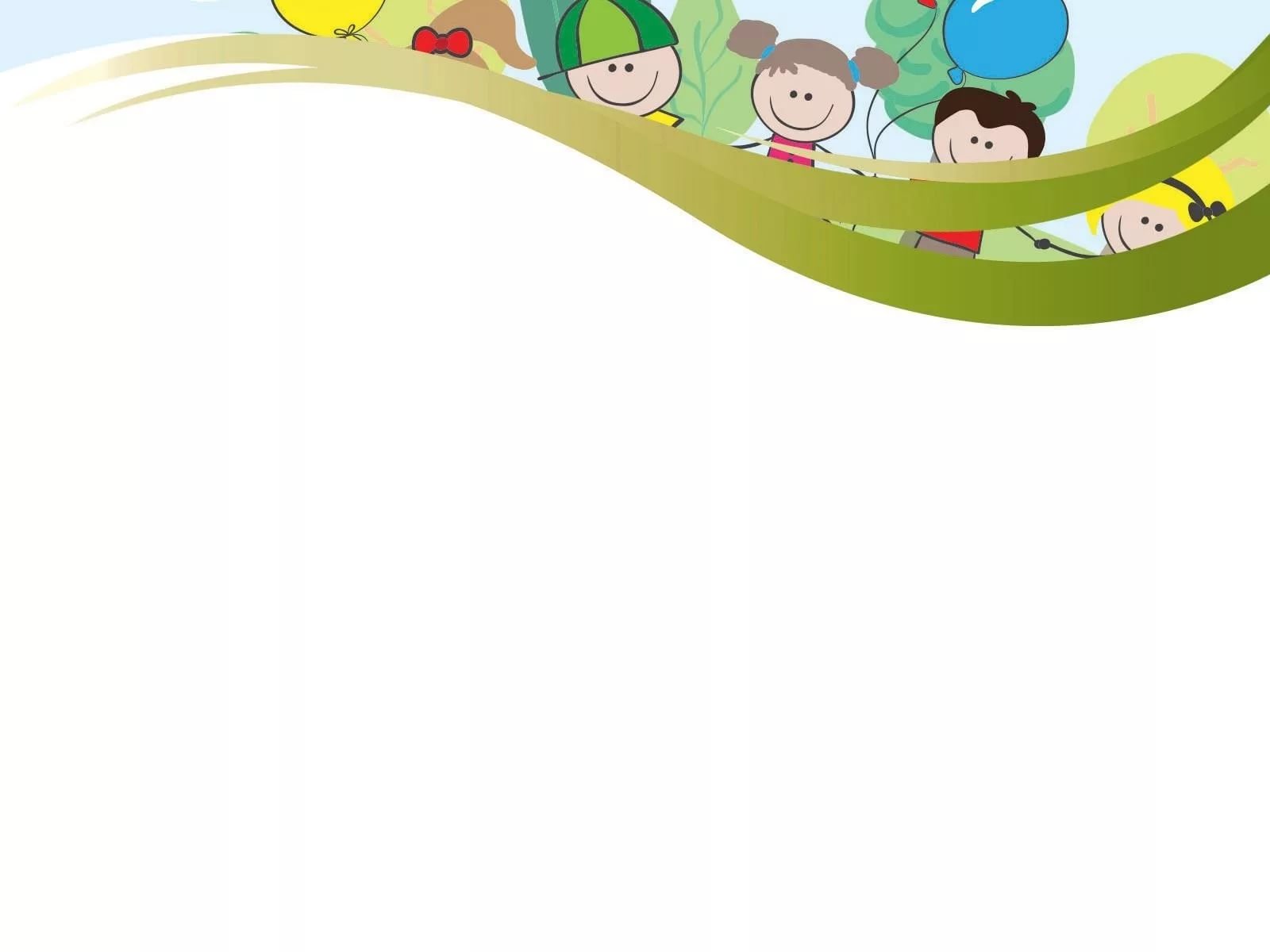 Муниципальное казенное дошкольное образовательное учреждение 
детский сад № 9
Интерактивная игра для детей 6-7 лет
Поиграй-ка
Составила: воспитатель
Маринченко Н.И
2019г
Узловский район
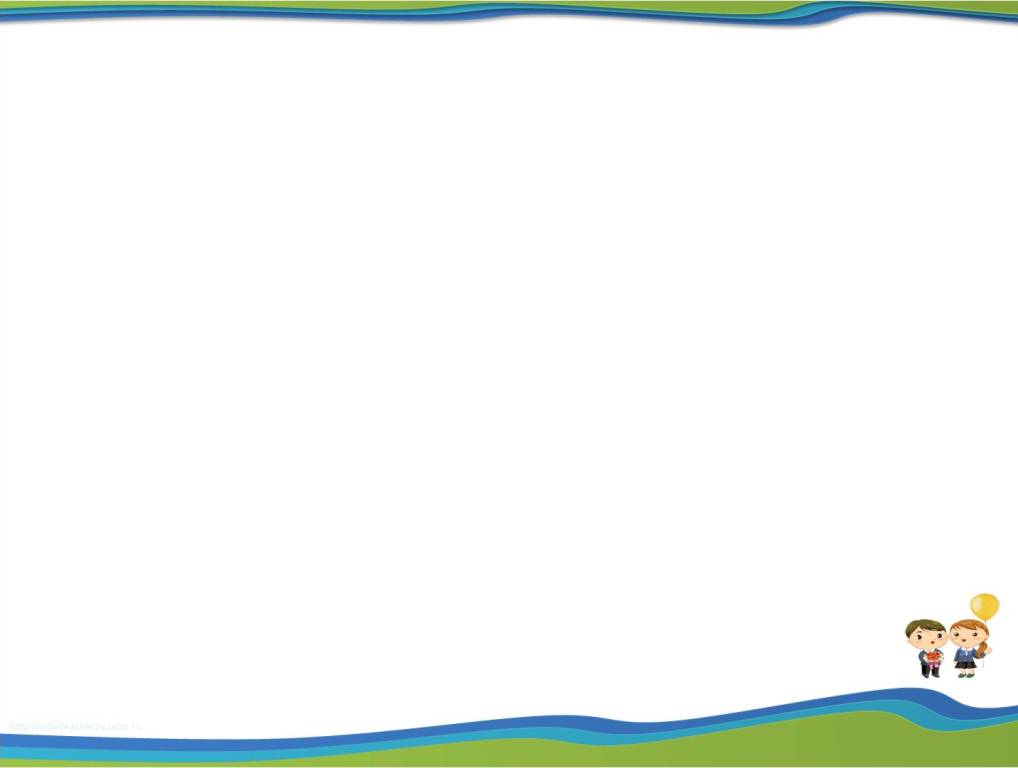 Цель: развивать логическое мышление
Задачи: 
Развивать внимание;
Закреплять геометрические фигуры;
Составлять логическую цепочку, соблюдая ритм;
Учить сравнивать группу картинок, находя различия;
Закреплять умения классифицировать предметы;
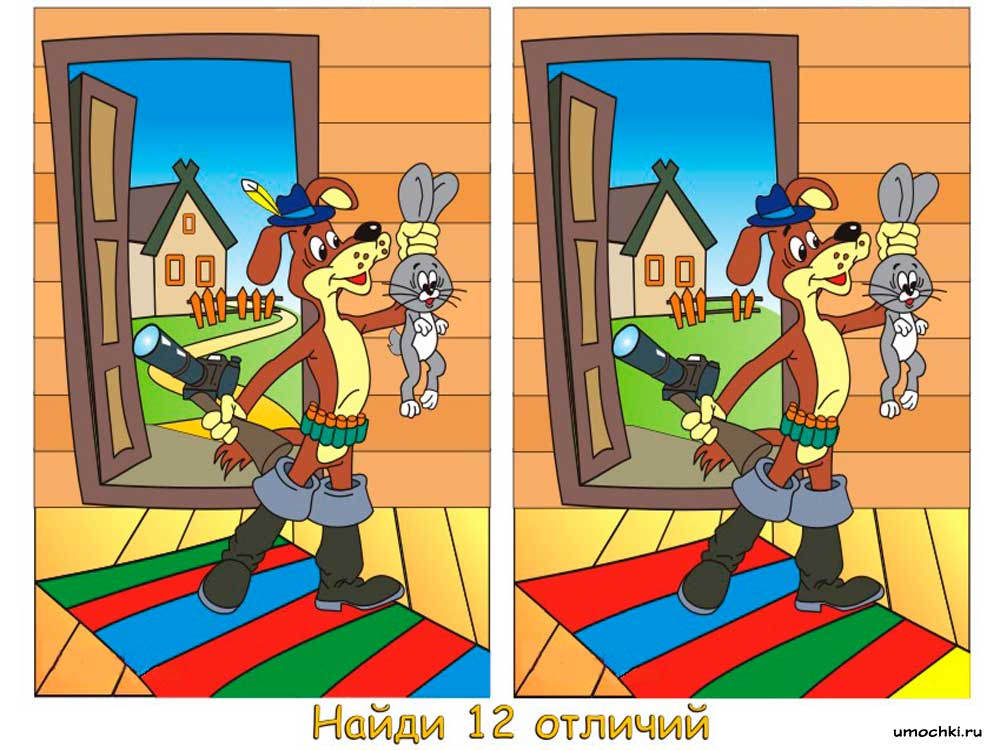 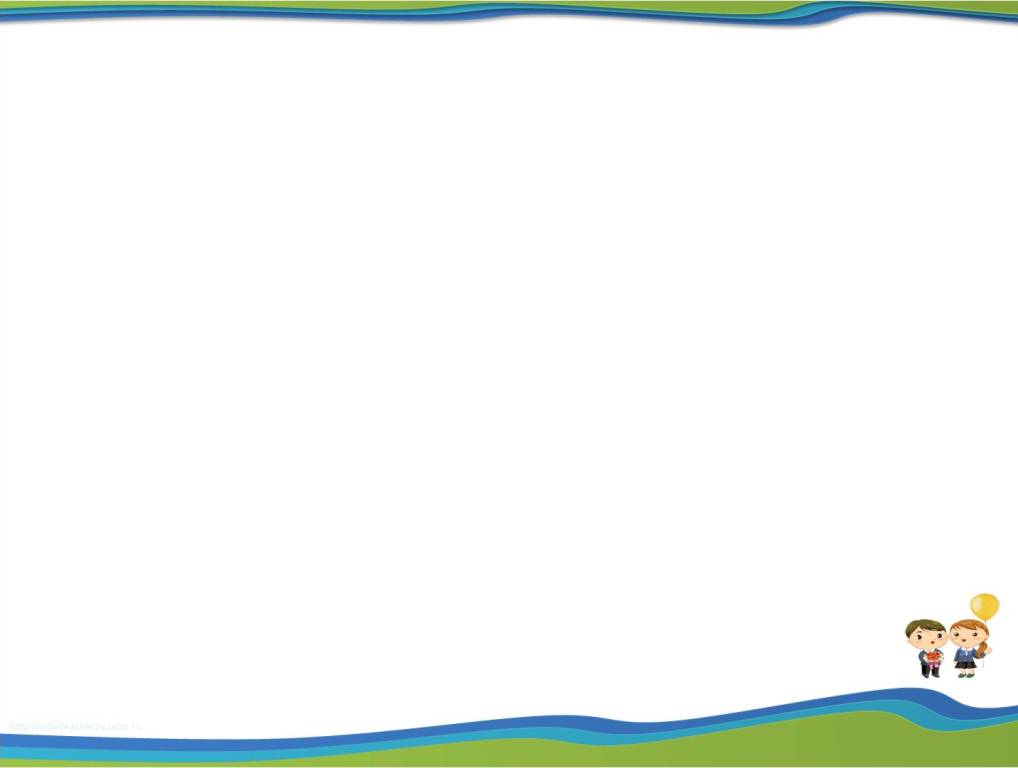 «Собери бусы»
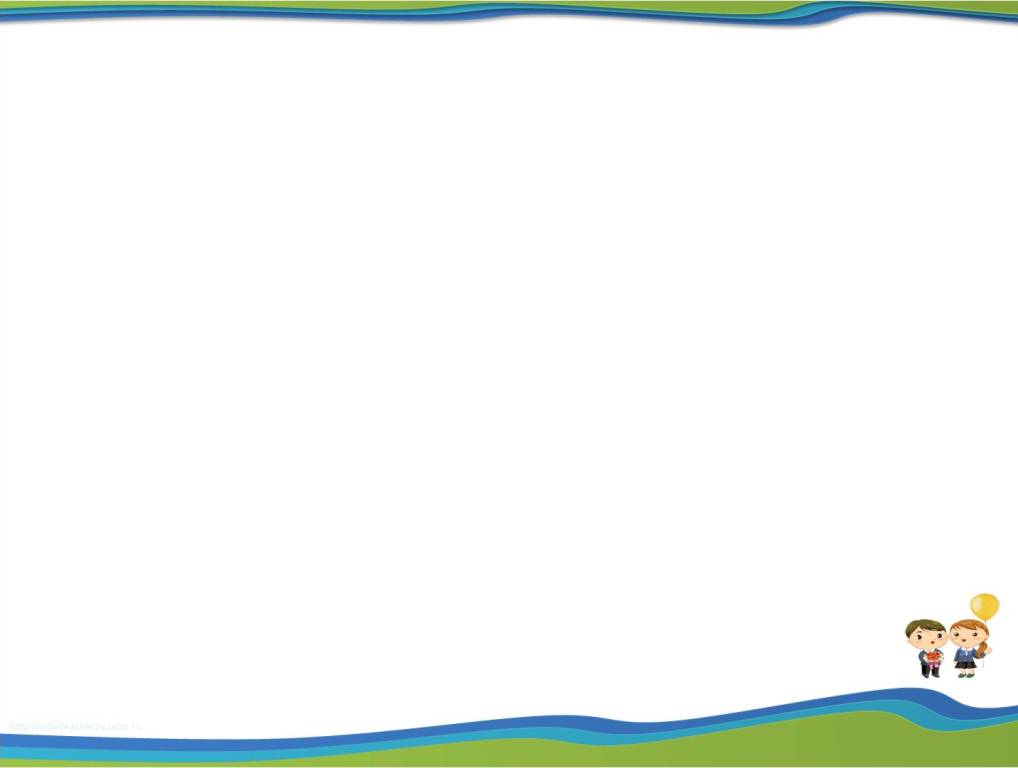 «Четвертый лишний»
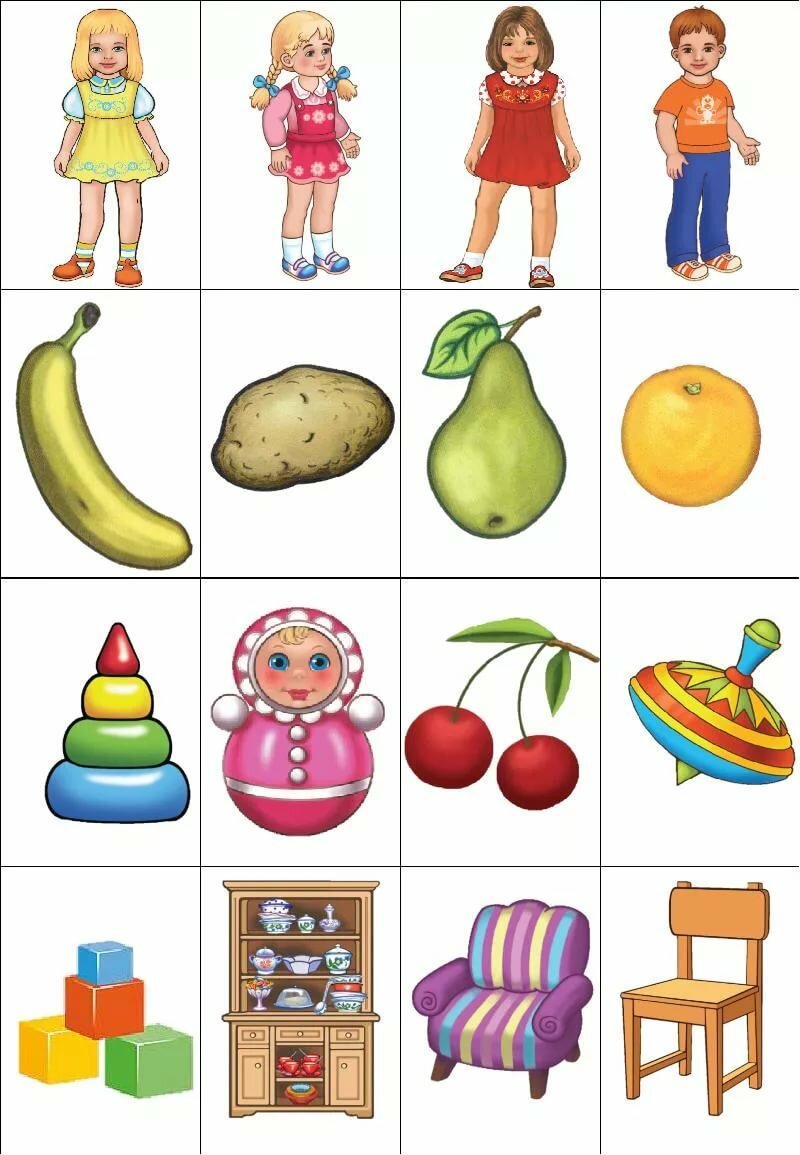 3
4
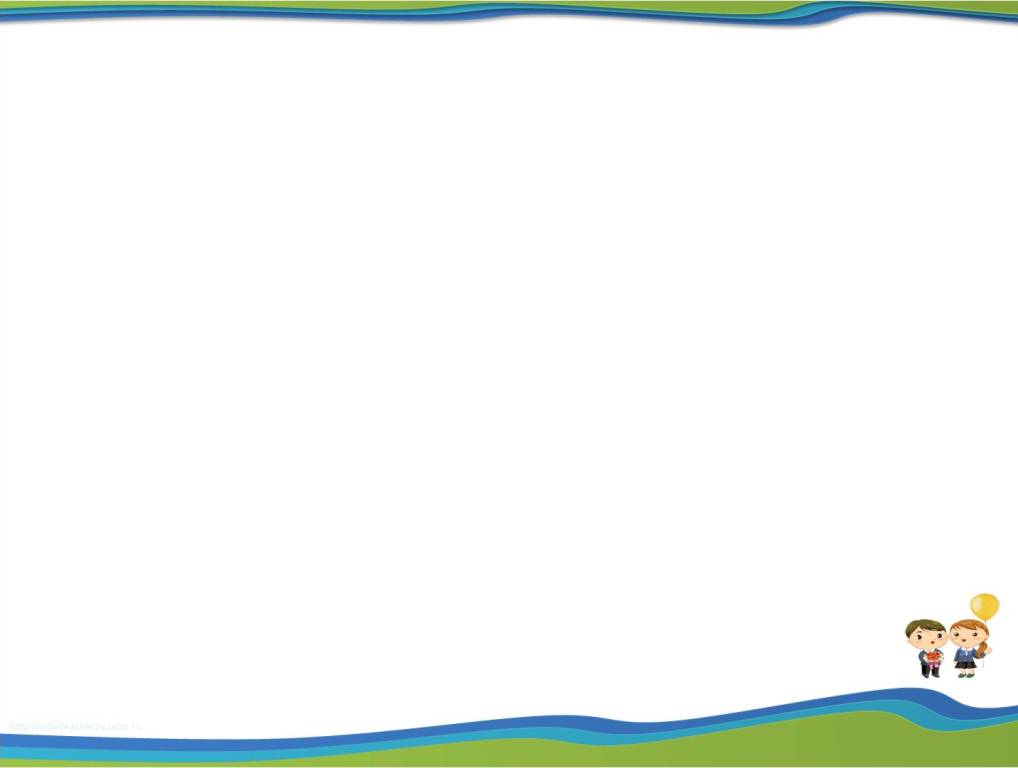 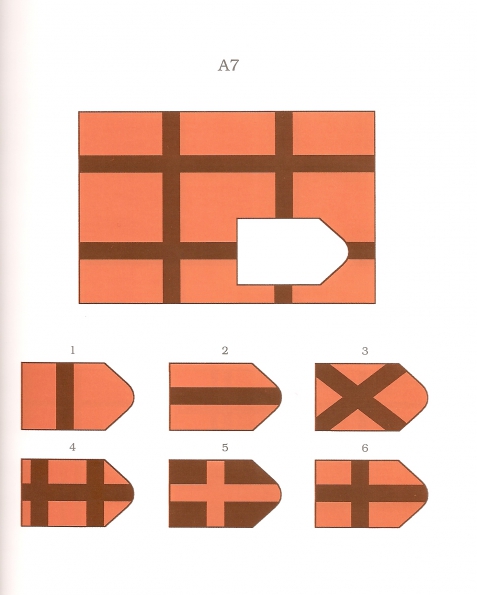 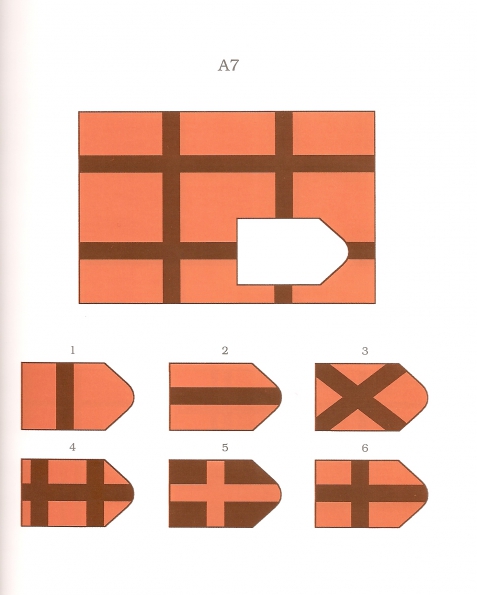 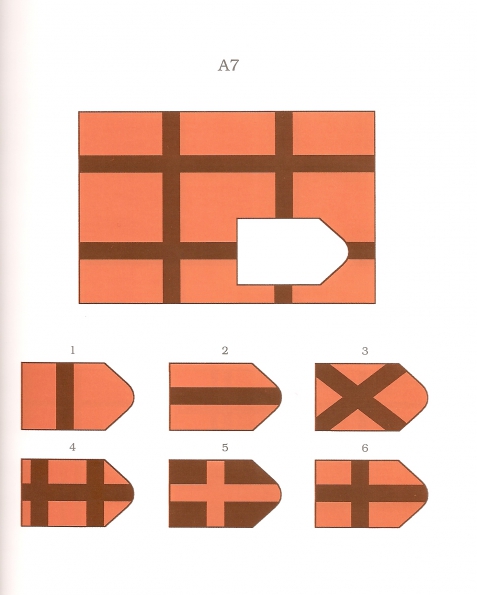 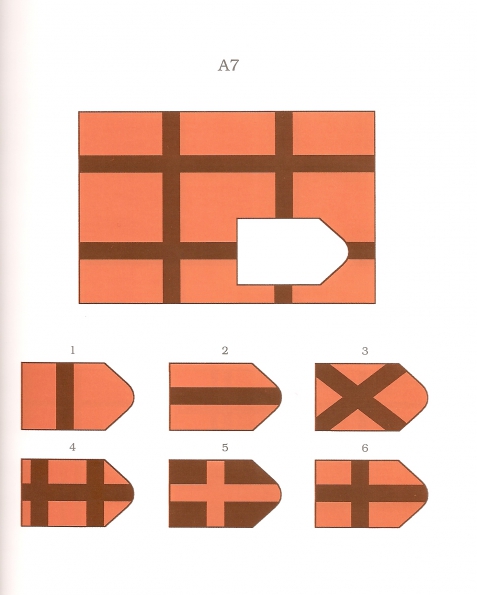 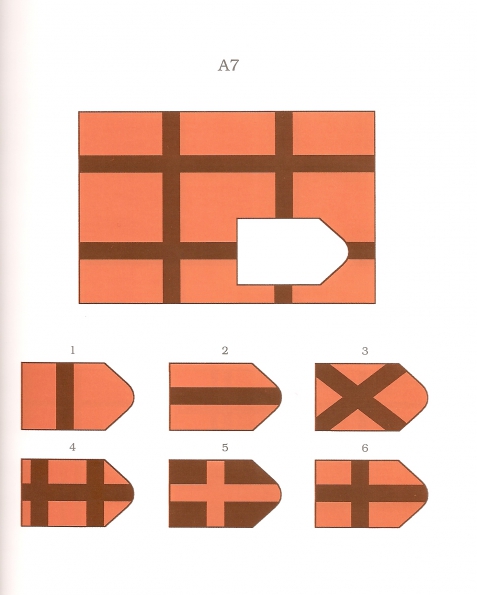 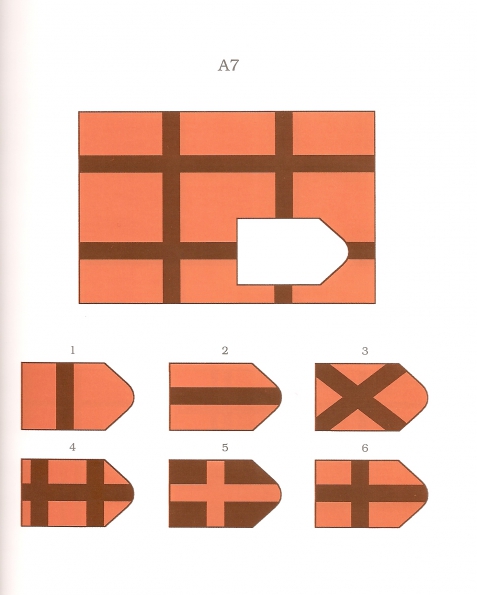 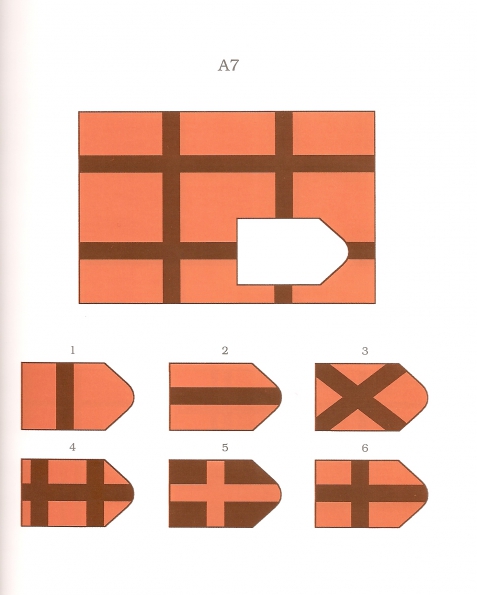 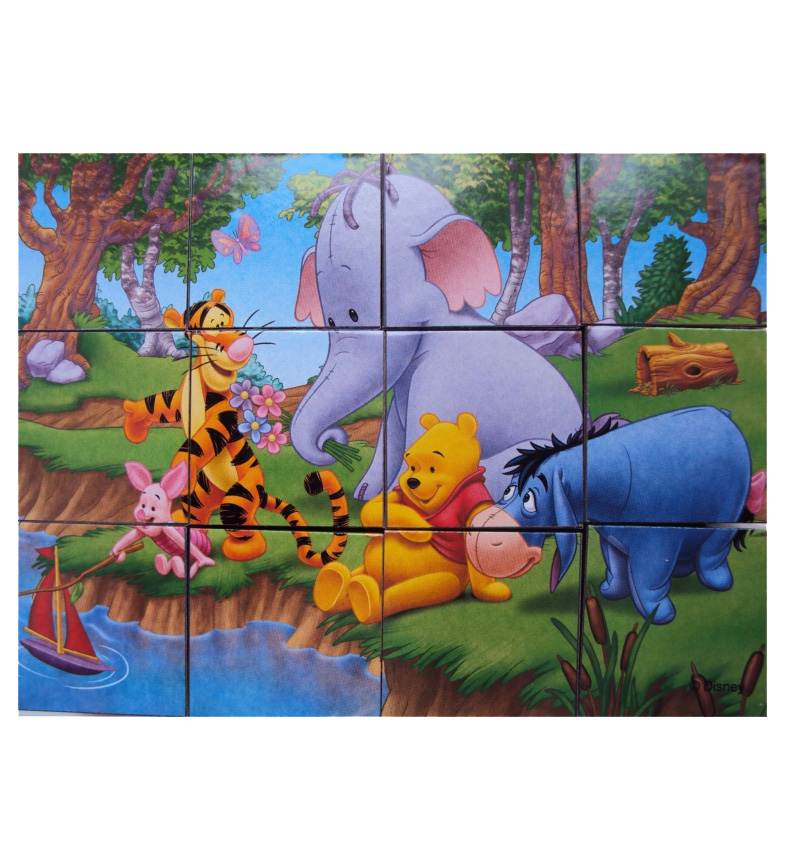 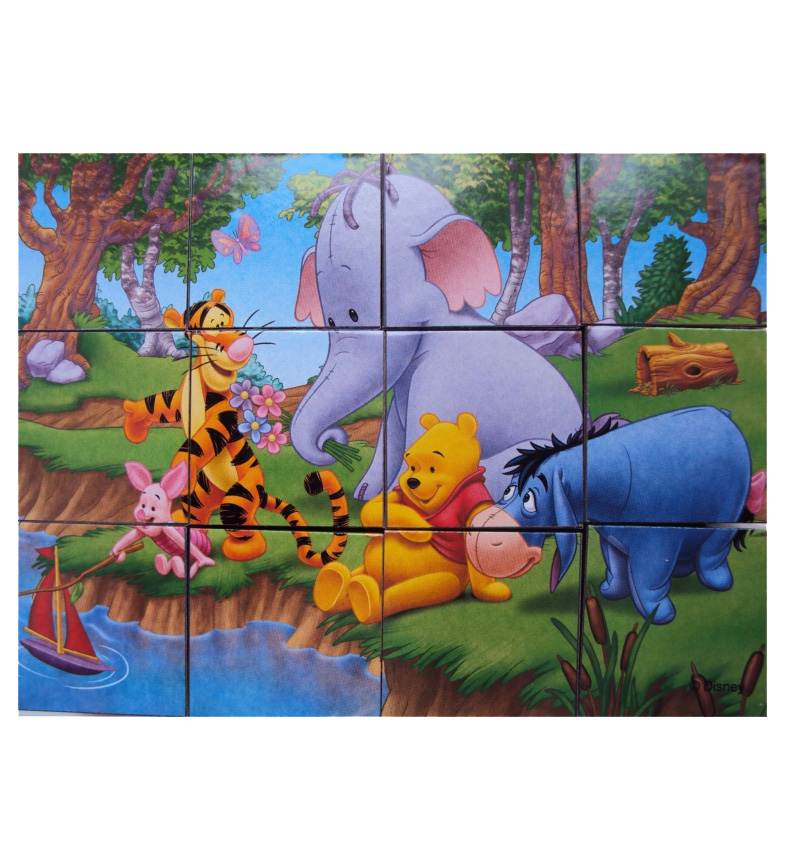 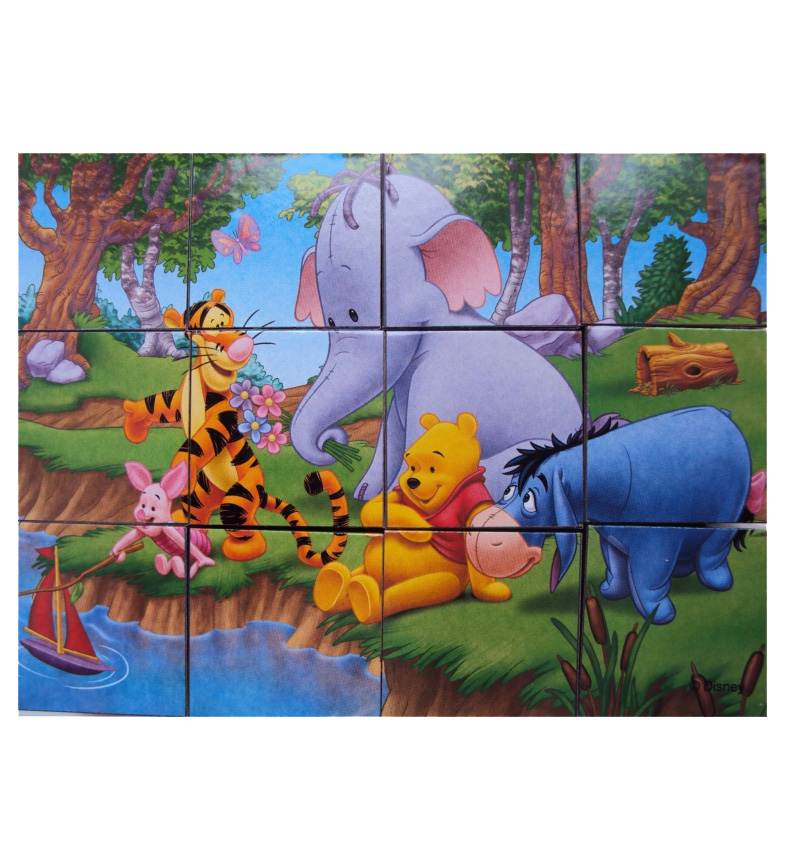 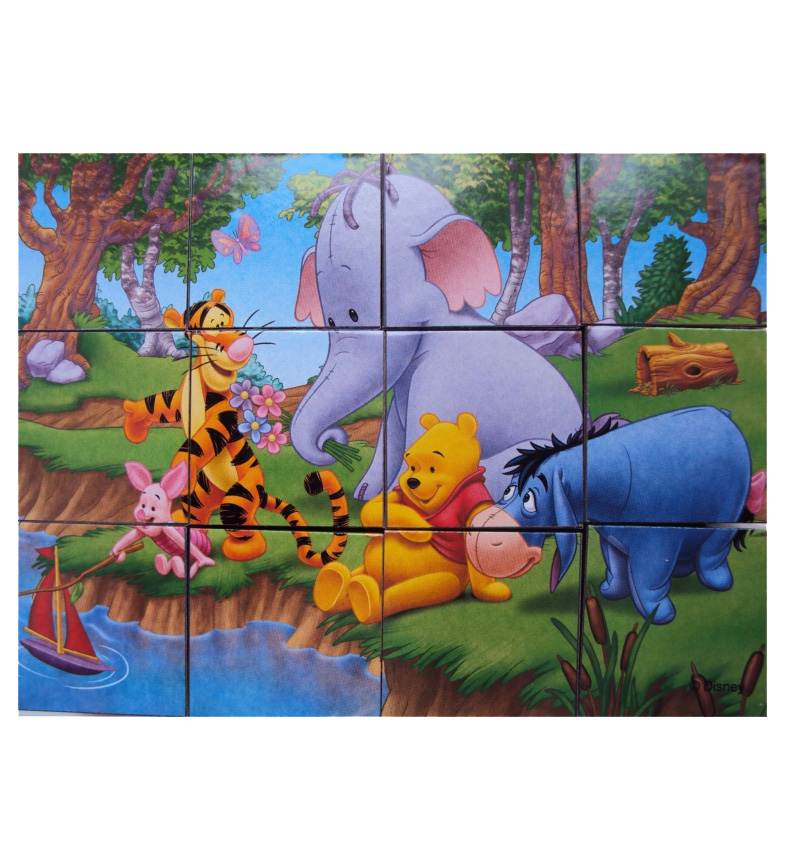 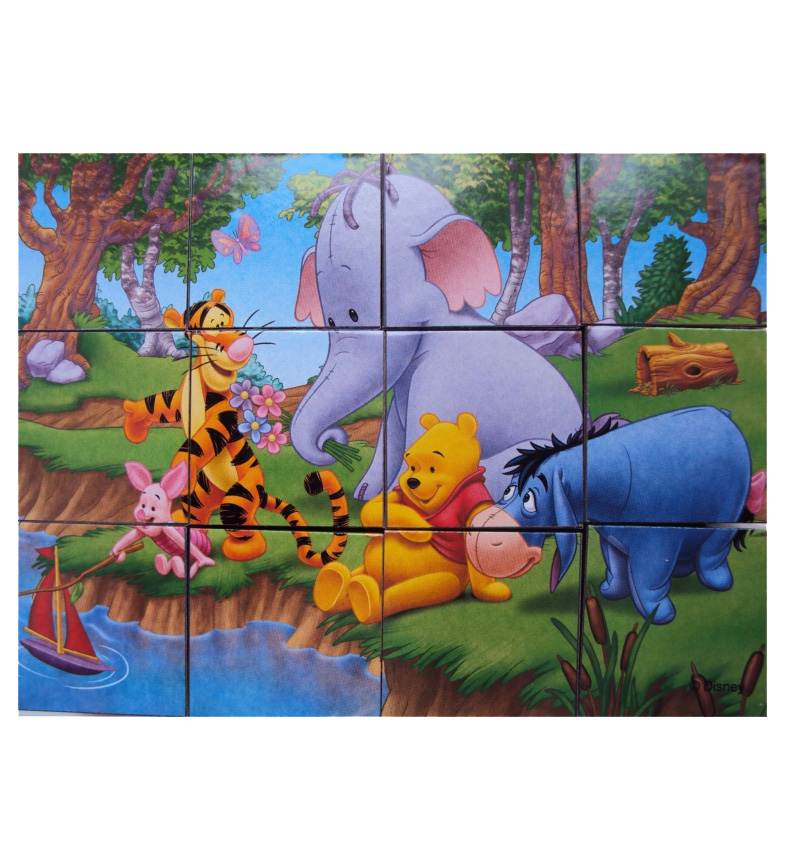 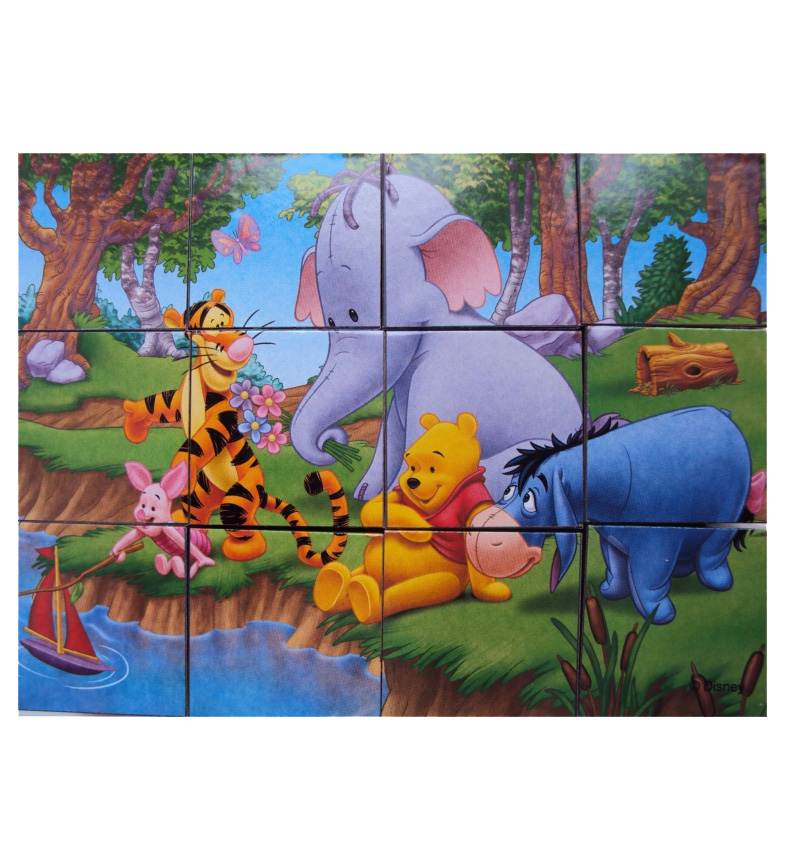 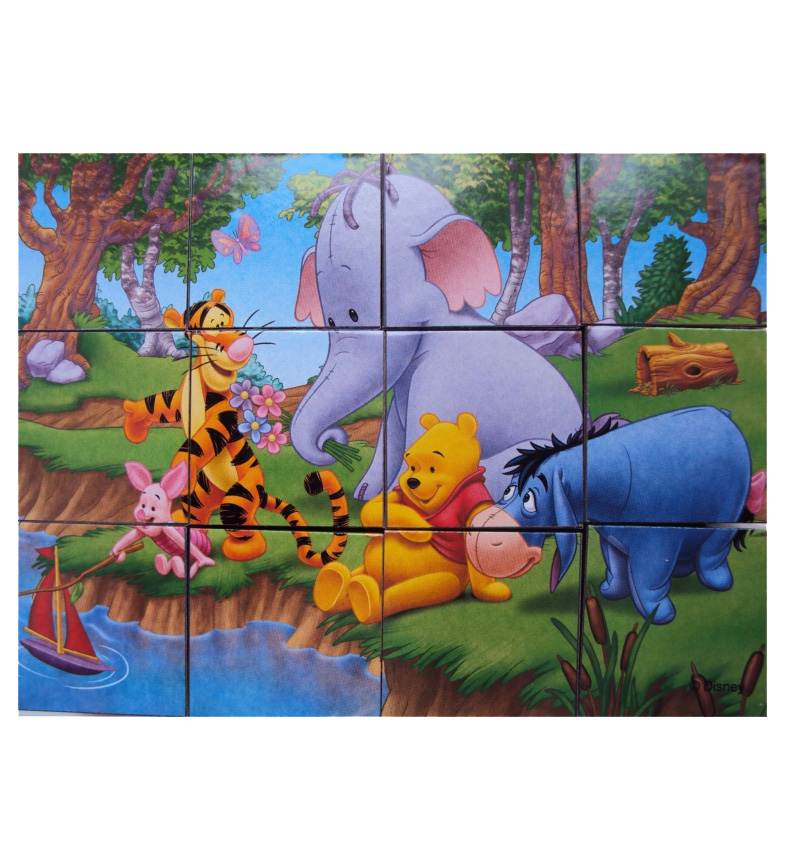 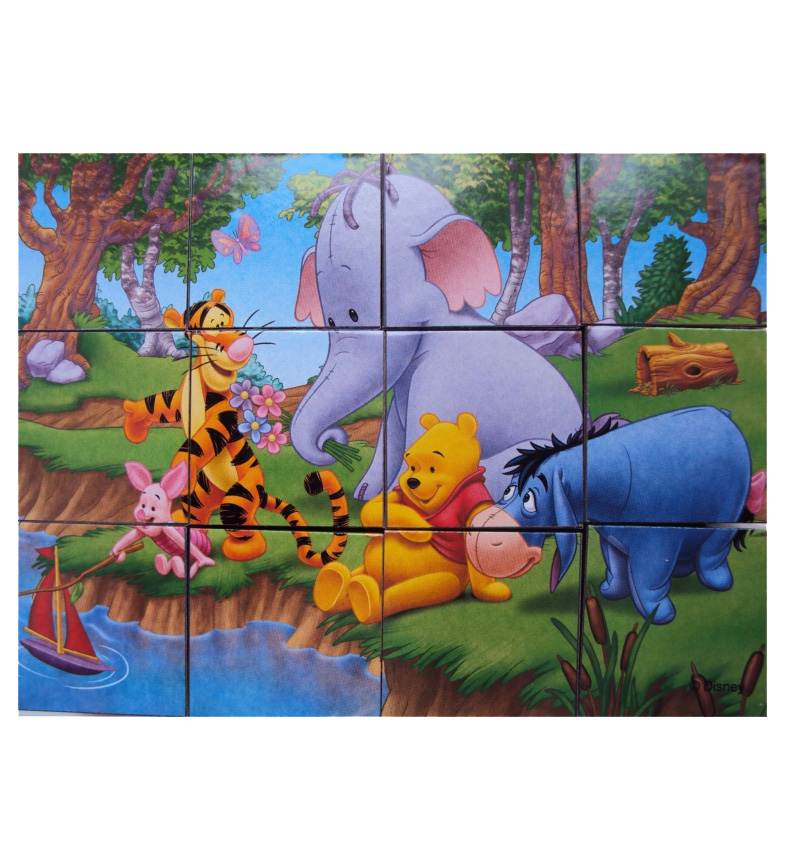 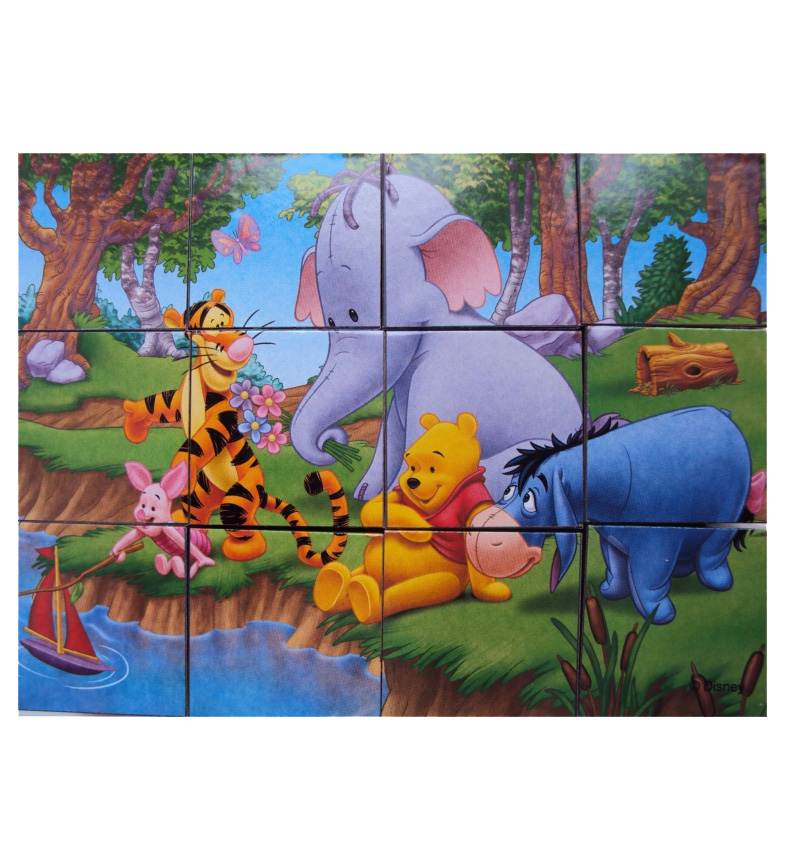 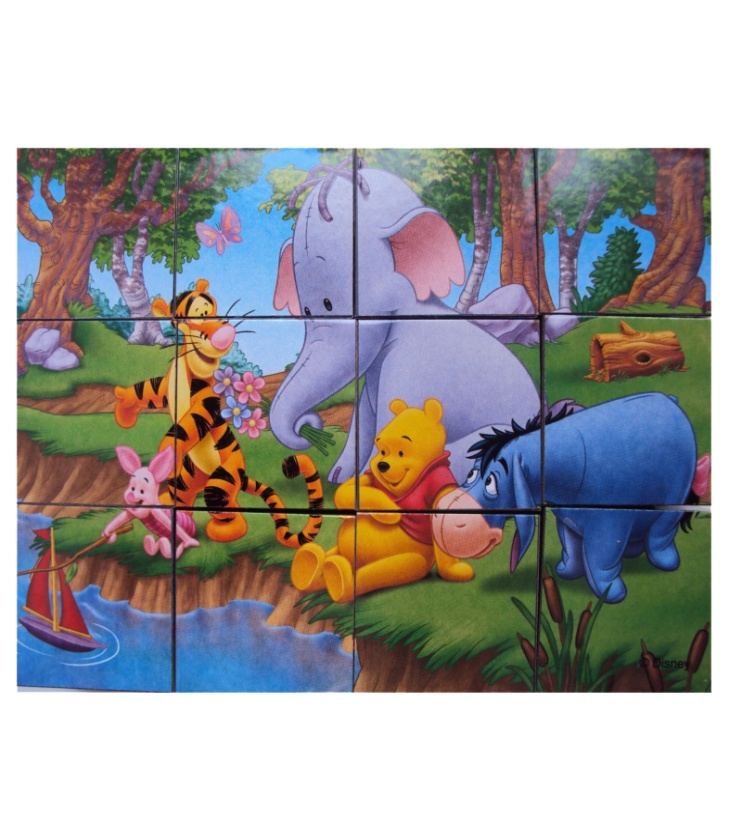 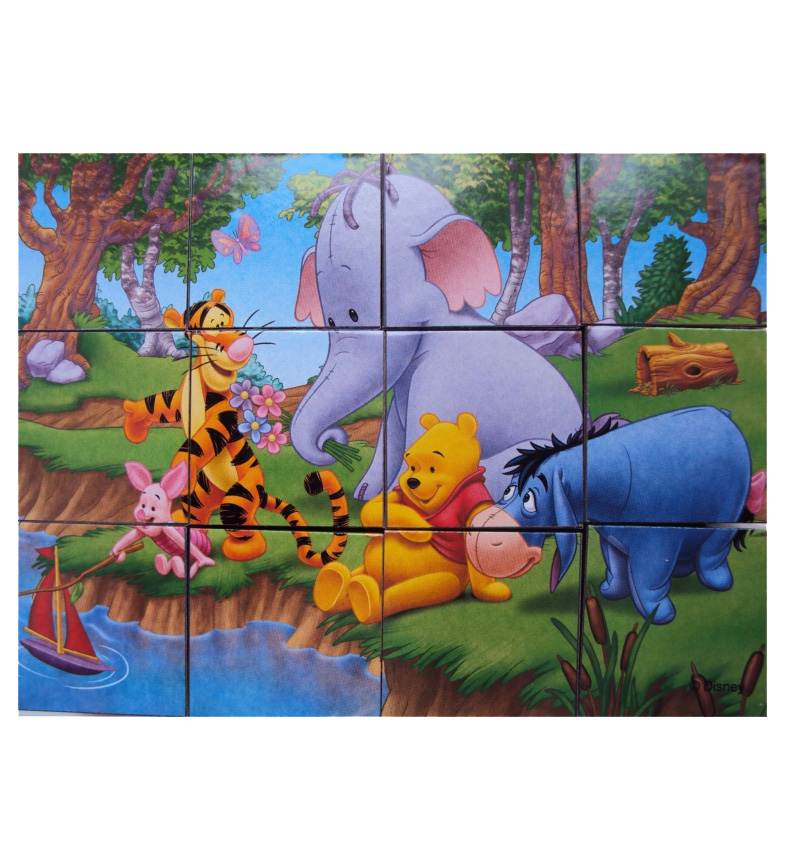 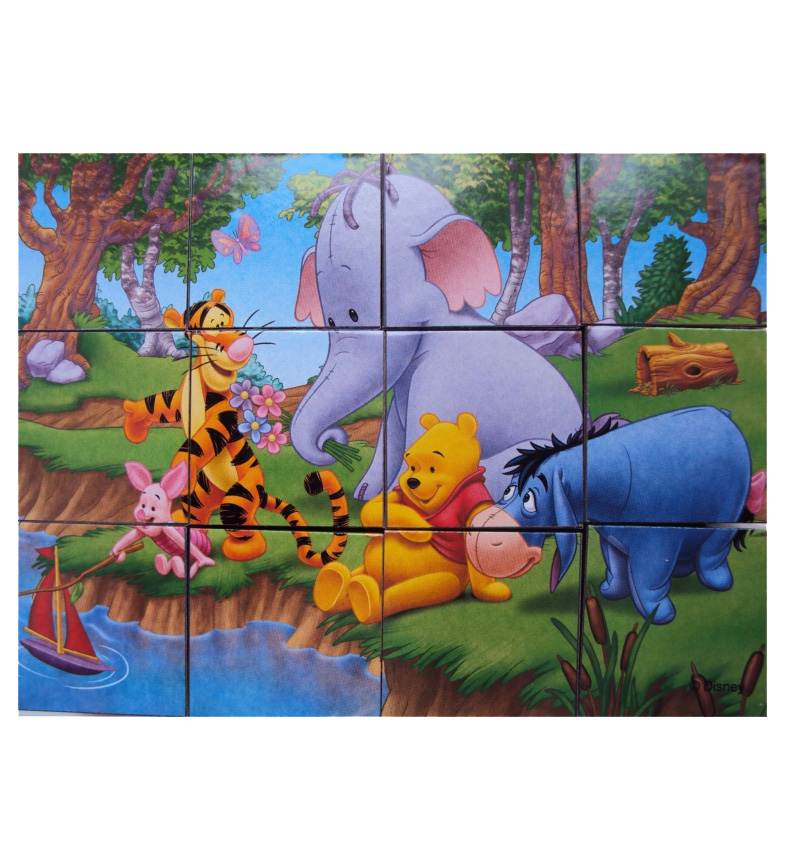 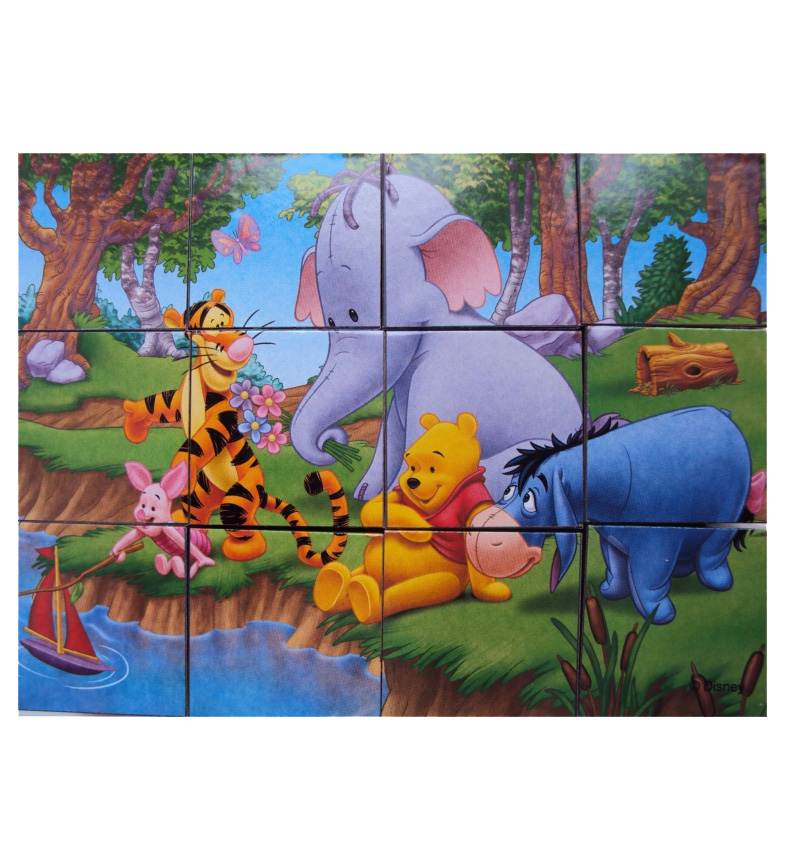 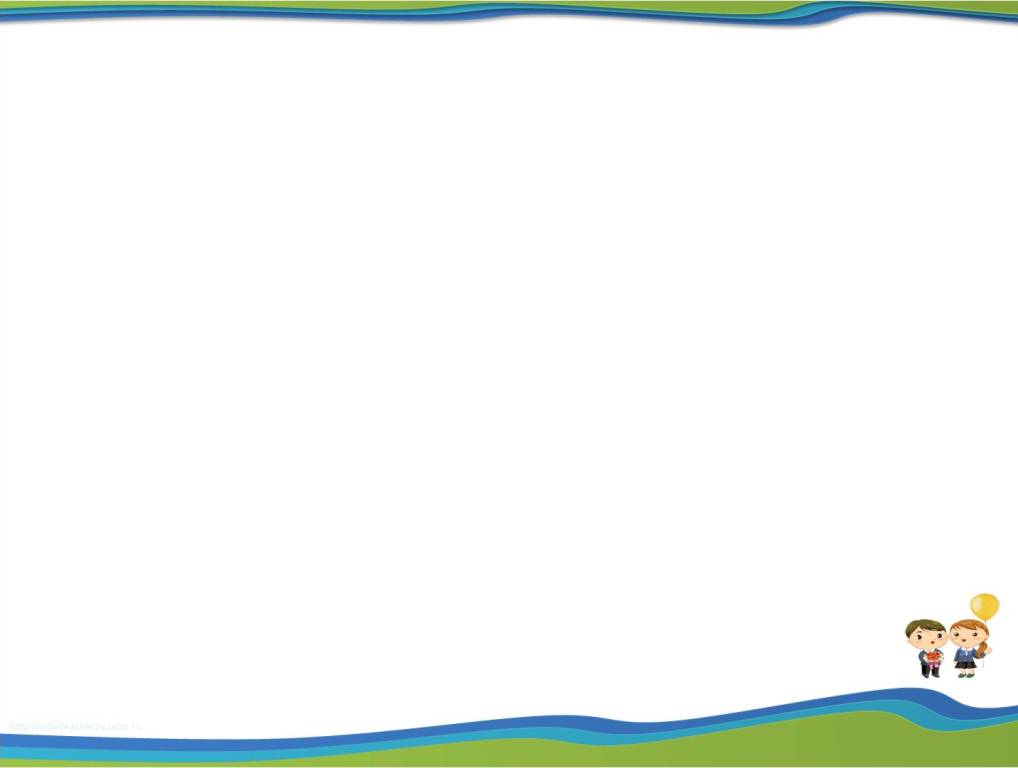 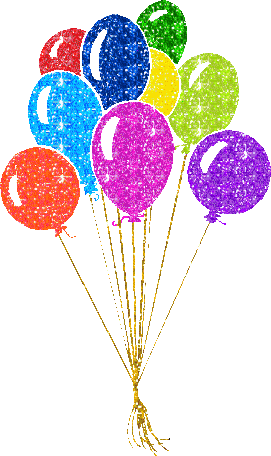 м
!
Ы
о
ц
л
д
о
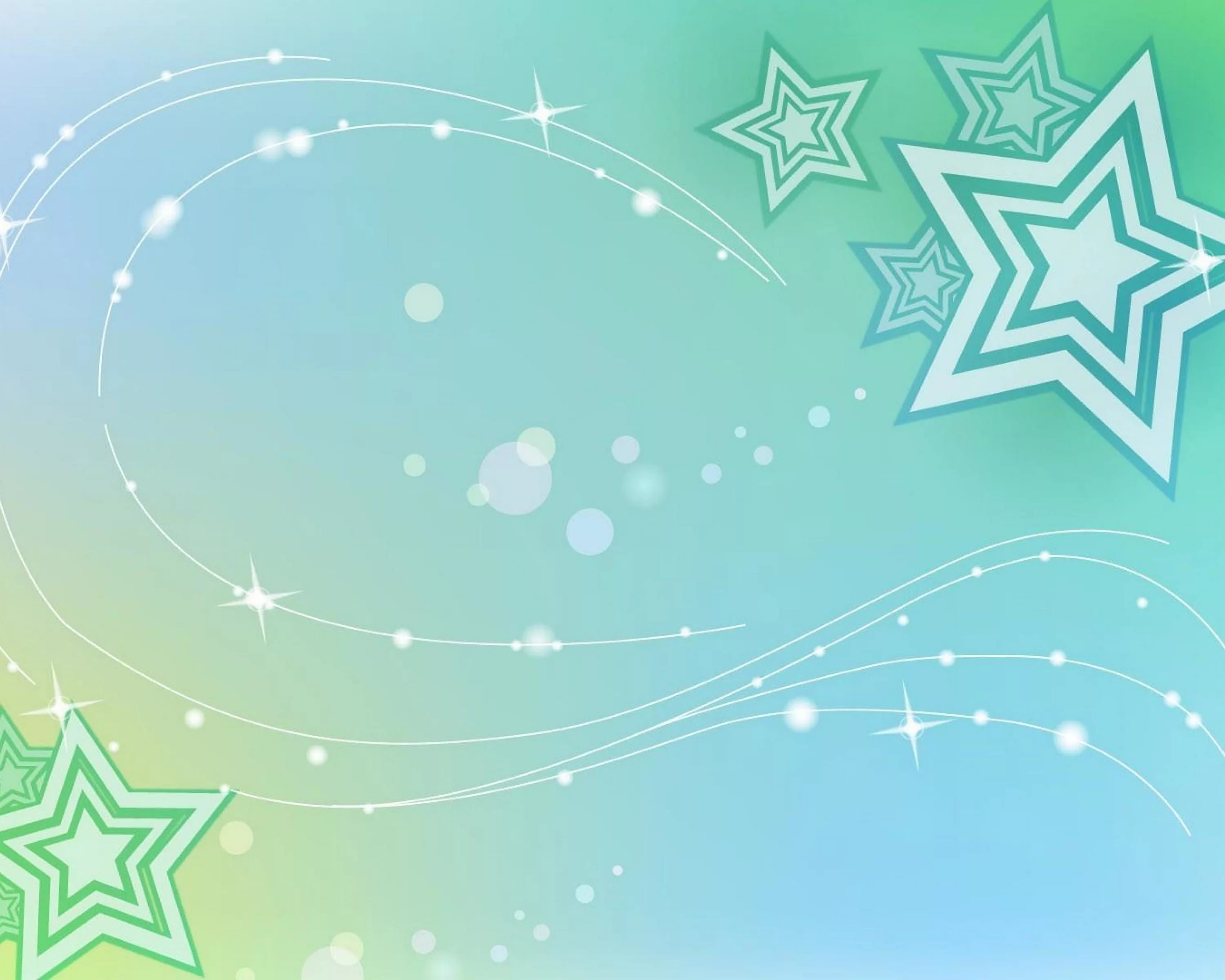